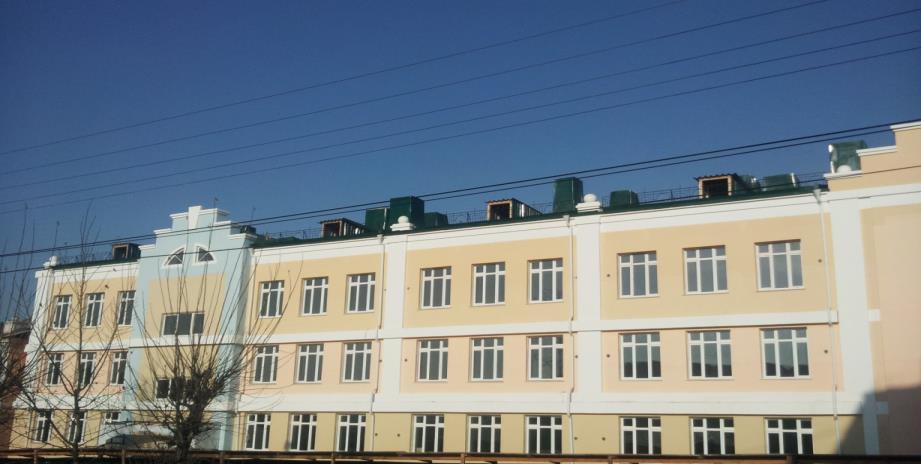 МБОУ «СОШ № 49 с углубленным изучением английского языка»
«В начале жизни школу помню я…»
Забайкальский край
г. Чита, ул. Анохина, 46тел. (3022) 26-63-04 
факс (3022) 35-16-91; www. school49chita.my1.ru
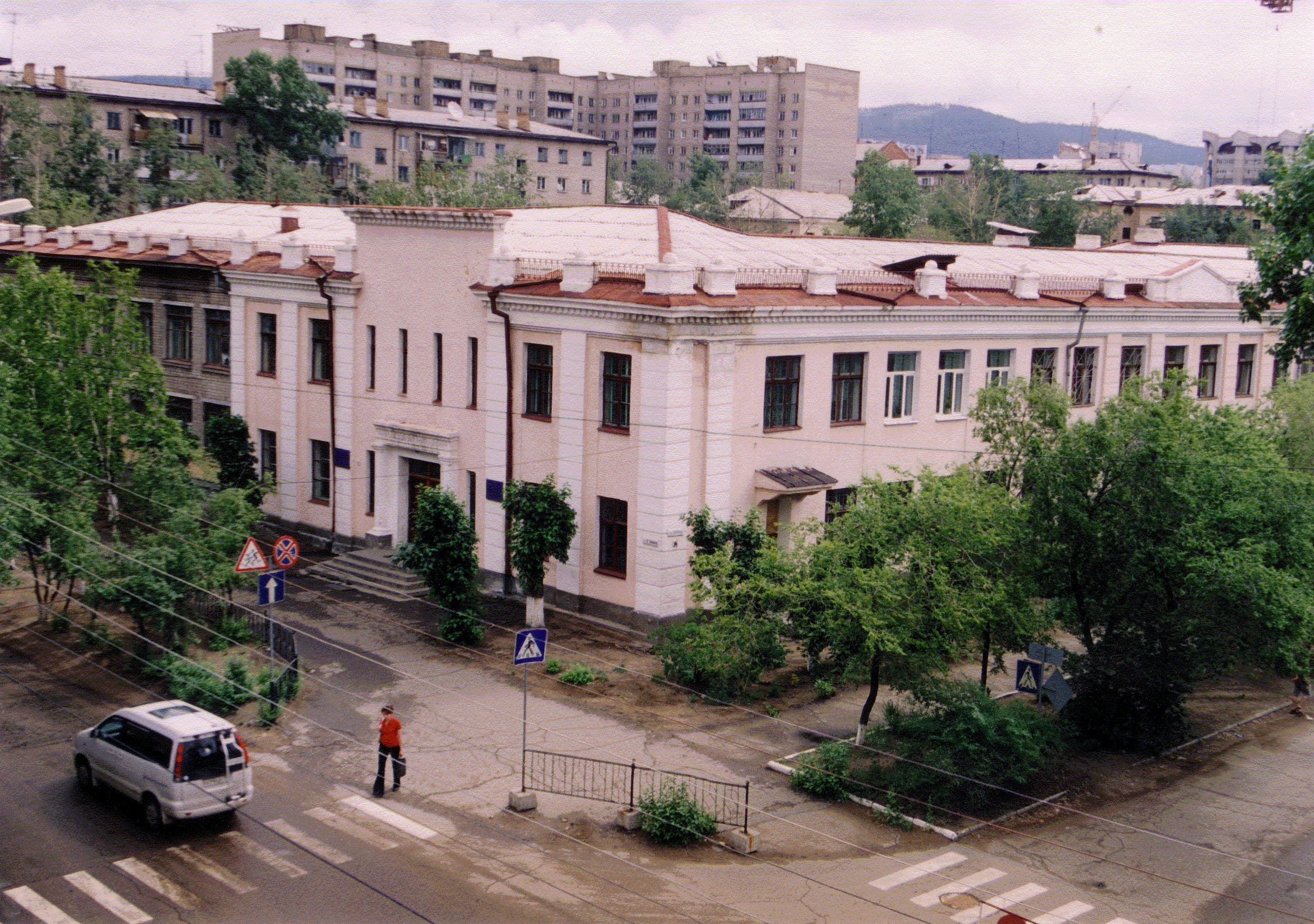 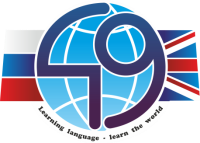 Уникальность школы – изучение мира посредством языковой подготовки
Миссия школы -подготовка и воспитание любознательного, интеллектуального, неравнодушного к проблемам окружающей жизни человека, стремящегося к созданию лучшего безопасного мира, знающего и любящего свою культуру и историю и уважающего культуру и историю других стран.
Учредитель – Комитет образования Администрации городского округа «Город Чита».
Учебное заведение основано в 1932 году, статус школы
 с углубленным изучением английского языка получило в 1952 году.
Обучается 1066 учащихся.
Работает  70 педагогов.
Обучение двум иностранным языкам.
Центр дополнительного образования и предшкольной подготовки
Городская площадка «Школа – территория здоровья»
Городская площадка «Сетевое межкультурное образовательное пространство как условие языковой практики» 
Городская площадка «Мир без границ»
Городская площадка «Организация информационно-медийного центра школы»
Федеральная площадка «Эффективный регион»
Федеральная площадка «ЦОС»
 Международная площадка «Образовательный туризм»
Федеральная площадка «500+»
Международная деятельность:  сотрудничество и обучение в  Великобритании, Ирландии, США, Монголии, Корее, на Мальте.
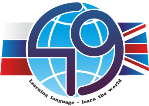 н
Школа занесена в 
Книгу Почета,
В энциклопедию 
Забайкалья
Начиная с  2003  года, экспериментальная  деятельность МБОУ «СОШ № 49 с углубленным изучением английского языка» является перманентной и решает основные задачи стратегического развития школы. 
	В течение последних лет реализуется модель межкультурного пространства школы. Данная модель ориентирована на академическое образование культуротворческой школы через развитие субъектности, коммуникаций и саморазвитие
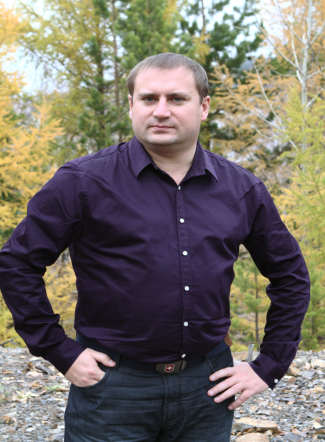 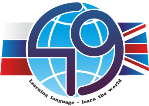 Директор школы – 
Никонов Руслан Викторович,
Заслуженный работник РФ
Девиз:  
«Изучая язык – познаешь мир!"
Государственная программа РФ
 «Развитие образования» 2019-2025гг.
реализуется в проектах:  
 «Аудит метапредметных результатов школьников»
 «Одаренные дети»
 «Сетевое межкультурное образовательное пространство» 
 «Здоровье и питание»
 «Развитие инфраструктуры межкультурного пространства»
 «Бережливое производство»
 «Школа – территория здоровья»
 «Школьный медиацентр»
 «Мир без границ»
«Цифровая образовательная среда»
Организация
максимального
напряжения
Помощь
 взрослых
Раннее
 начало
Организация
пространства
Обеспечение 
свободы
в процессе
деятельности
Профильное 
углубление
    содержания
Надситуативная 
активность
Условия образовательного пространства
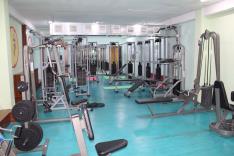 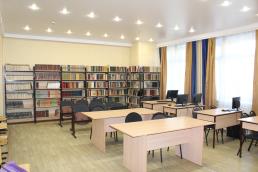 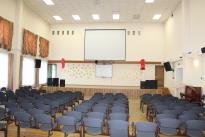 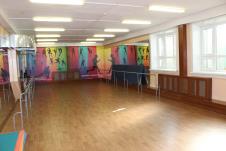 н
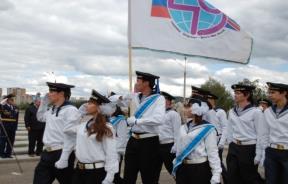 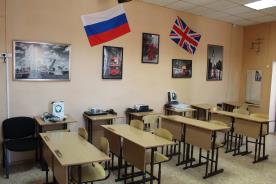 СТРУКТУРА ОБРАЗОВАТЕЛЬНОЙ ПРОГРАММЫ
социальная
Д

И

А

Г

Н

О

С

Т

И

К

А
К
У
Л
Ь
Т
У
Р
О
Л
О
Г
И
Ч
Е
С
К
И
Й

Б
Л
О
к
Средняя школа.
Многопрофильность.
результативная
Формирующая контингент, программы, подбор учителя
Основная школа.
Профильное обучение с углубленным изучением 
английского языка
результативная
Формирующая контингент, программы, подбор учителя
Начальное образование.
Школа полного дня.
Дифференциация по срокам и уровням.
Дополнительное образование.
Первый иностранный язык.
Определяющая наклонности
Формирующая контингент, программы, подбор учителя
входная
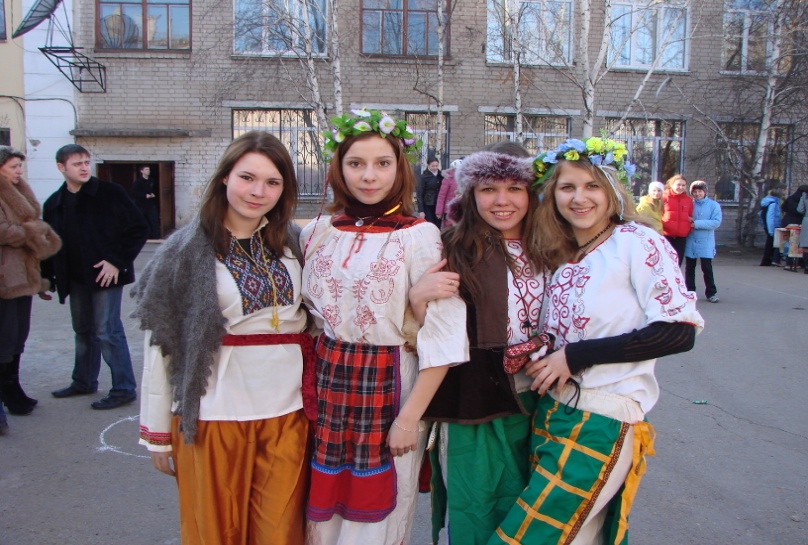 Диагностика развития
Л. Выготский
Компиляция
Ранняя профессиональная 
ориентация
С.Фукуяма
Расширение
возможностей 
личности средствами
профильного обучения
Многообещающая
 неопределенность
А. Бергсон
Предоставление
возможности.
Развитие рефлексии.
Способность к
 профессиональному
 самоопределению
Природосообразность
Я.Коменский
С О Д Е Р Ж А Н И Е
ИННОВАЦИОННОЙ ОБРАЗОВАТЕЛЬНОЙ ДЕЯТЕЛЬНОСТИ
Совершенствование методической работы 
Дифференциация обучения и введение профильности 
Активизация учебного процесса (изменение содержания учебных программа и средств оценки уровня знаний учащихся, совершенствование диагностики качества обучения и результатов УВП с целью коррекции УВП, интеграция учебных непрофильных программ в профильных классах) 
Использование ИКТ в предметном обучении 
Введение технологии самообразования учащихся 
Режим работы  классов в начальной школе
Дополнительная образовательная деятельность 
Научно-исследовательская деятельность учащихся (НОУ) 
Работа с одарёнными детьми 
Выход на международное сотрудничество 
Введение вспомогательных служб 
Финансовое обеспечение
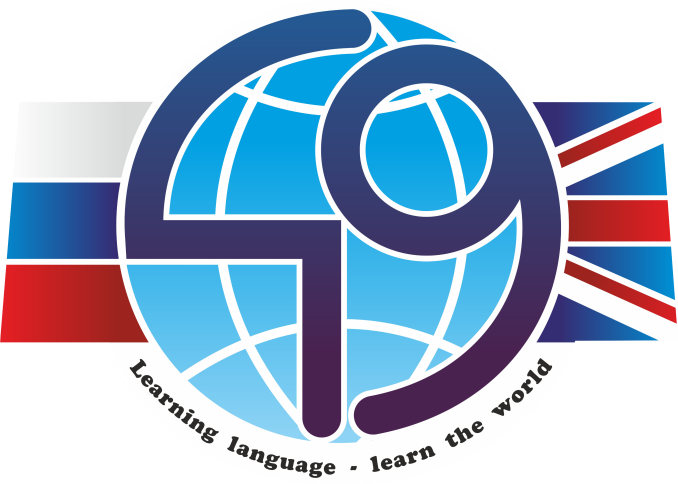 Кадровый состав
Иностранных языков
Социально- гуманитарного цикла
Естественного цикла
Начальных классов
Методические объединения
Структура методической  службы
64 педагога: 
Заслуженный учитель РФ             	        3
Отличник народного просвещения        6
Почетный работник образования          3
Высшая квалификационная категория – 31%
1 категория – 28%
Матема-тического цикла
Содержание образования
Углубленное изучение английского языка предполагает :
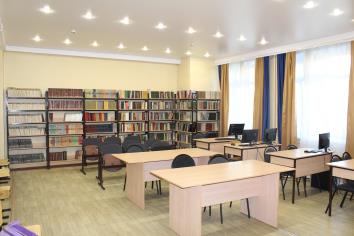 страноведение
 регионоведение  
 технический перевод 
 литература Англии и США,   
 бизнес   
 МХК
английский разговорный
 подготовку к написанию тестов
 ИКТ технологии
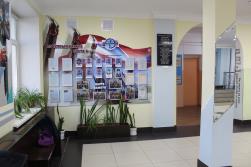 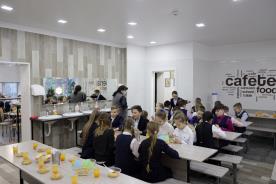 В старших классах школы читаются  спецкурсы и элективные курсы.
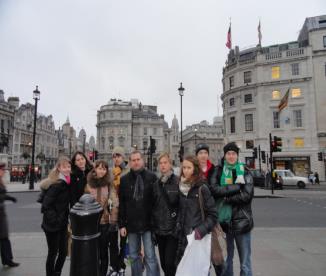 Каждый учащийся 
  изучает  два 
  иностранных
  я з ы к а:  
  английский  со 2 класса
    и   
 французский с 7 класса
Культурологический блок представлен  курсами:
История культуры Отечества
Речь и культура общения
Стилистика русского языка
История  мирового искусства
История  мировых религий
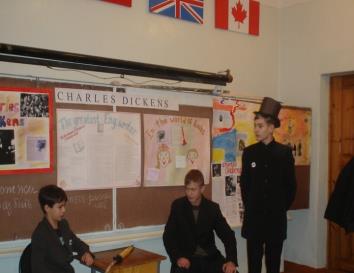 Обучение в языковом профиле предполагает:
   уроки-презентации
   театральные постановки
   ролевое погружение в культуру и искусство англо-говорящих стран
 бизнес-проекты
Система языковой подготовки включает:
прием иностранных делегаций
 образовательные поездки и обучение
 дни иностранных языков
 интеллектуальные марафоны
 интерактив
 исследовательская деятельность
 проектная деятельность
 ролевые игры
 веб-конференции
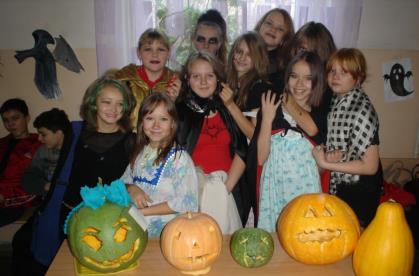 Участие в конкурсах
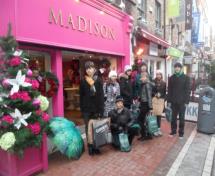 Результаты
ежегодно учащиеся школы находятся в лидерах на предметных олимпиадах городского и краевого уровней, постоянные участники и призеры межвузовских олимпиад города Читы
Победители политической игры «Диалог цивилизаций», КВН, спортивных и танцевальных конкурсов
Постоянные участники и призеры международных, краевых и городских конференций, конкурсов Английский Бульдог, Кенгуру, Медвежонок и т. д.
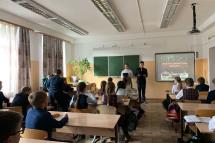 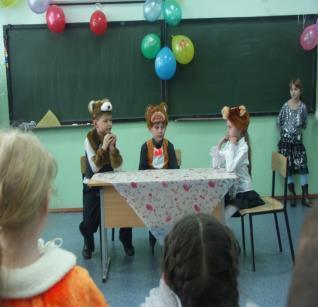 Продвижение  
филологического  образования 
семинары различной тематики для учителей региона
семинары и учебные сборы для учащихся
олимпиада по переводу
языковая конференция 
консультации для учащихся и учителей города и края
Условия информационной среды школы
Материальные условия
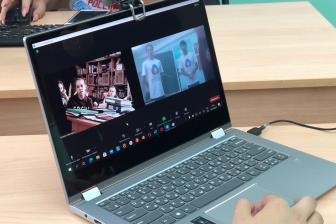 В школе более 100 компьютеров
Один компьютерный класс и два лингафонных кабинета
Локальная сеть
Школьный сервер
20 интерактивных досок и 4 панели 
Оборудованные методические кабинеты
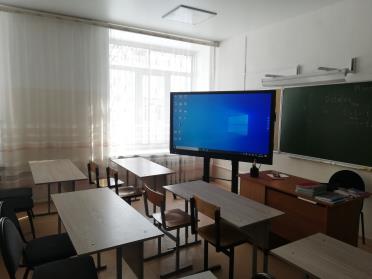 Кадровые условия
Из 64 педагогов: все учителя активно используют информационные технологии на уроках, 12 учителей являются экспертами ГИА и ЕГЭ, 15 учителями разработаны авторские курсы, программы и методические пособия.
20 учителя высшей категории, 18 учителей 1 категории.
Индивидуализация режима и 
программ обучения
Факультативные занятия и внеклассная работа по предмету
Подготовка к районным олимпиадам 
по предметам, 
конкурсам и 
поступлению в  ВУЗы
«Российское движение школьников»
Организация работы летнего оздоровитель
ного лагеря
Диагностика одаренности и психологическое сопровождение
Руководство деятельностью
Научного Общества учащихся (НОУ)
ОСНОВНЫЕ НАПРАВЛЕНИЯ РАБОТЫ            с одаренными детьми
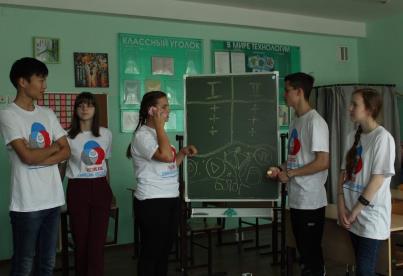 Организация, 
анализ  и контроль за деятельностью  НОУ
Интеграция и координация,
текущий контроль  
за реализацией НОУ
Создание и модернизация программ, методик,  технологий,  осуществление контроля   за  образовательным 
процессом  и   его   результатами
Индивидуальная научно-исследовательская деятельность педагогов, научно-исследовательская работа учащихся и их совместная деятельность
Система научно-исследовательской  работы
Уровни организации
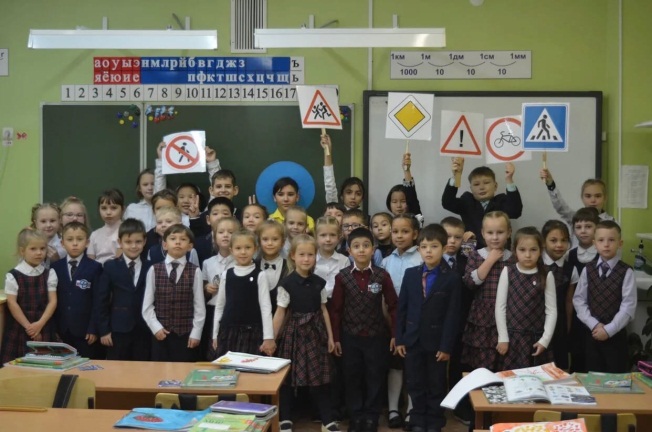 педагогический совет школы 
во главе с директором  школы
Центр исследовательской деятельности
 учащихся
Методические объединения  как  творческие научно-
исследовательские коллективы, 
психологическая  служба школы
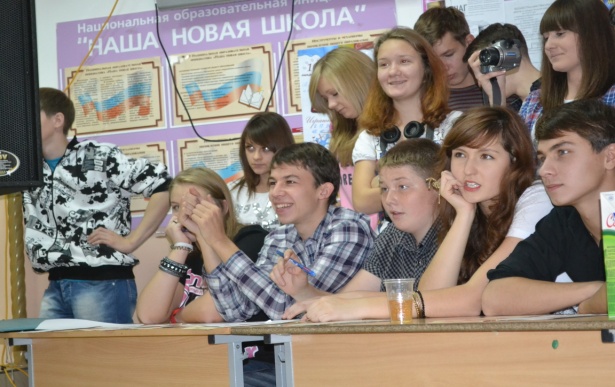 временные творческие объединения
Научно-исследовательская работа 
ведется   с 2003 года
Награды  и признание  нашей школы
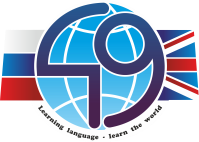 2016 
Рейтинговая позиция школы в общероссийской конференции «Управленческая весна»;
1 место в забайкальском краевом форуме с проектом «Сетевое межкультурное образовательное пространство школы»
2017
Участие в общероссийском конкурсе «Директор школы»;
2 место в краевом проекте «Успешная школа-успешное будущее»
2018
1 место в краевом конкурсе программ воспитания и социализации
1 место в городском конкурсе методических служб школ
2019 
2 место в Забайкальском образовательном форуме с проектом «Мир без границ»;
1 место в конкурсе школьных сайтов НСОКО
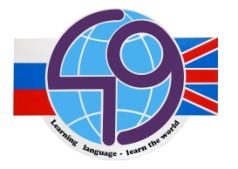